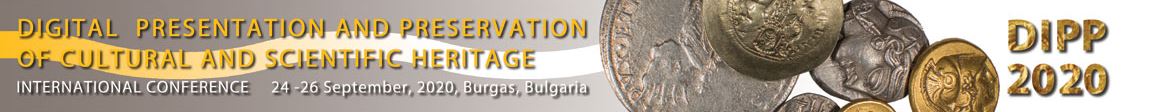 DIGITAL RESTORATION AND PRESERVATION OF DETERIORATED MURAL PAINTINGS BY ADVANCED 3D MEASUREMENT TECHNOLOGIES
Rodica-Mariana Ion1,2, Dan Adrian Vasile1
1INCDCP-ICECHIM Bucharest, 202 Spl. Independentei, 6th district, Romania 
2Valahia University, Materials Engineering Department, 130004, Târgoviște, Romania
  
*Corresponding author: rodica_ion2000@yahoo.co.uk , ady_vas_adrian@yahoo.com
Introduction
Corvins’Castle from Hunedoara, Romania, is a gotic style construction which dates back to the end of the 15th century. Due to its antiquity, it was necessary to develop non-destructive techniques for the analysis and characterization of works of art.

Image processing techniques is a relatively new item applied to analysis, preservation and restoration of artwork. Except by other traditional techniques, ancient paintings from cultural heritage can be preserved by computer technologies.

 These paintings could be deteriorated mainly by different weather agents or human interventions, which cause breaks in the paint, or varnish.
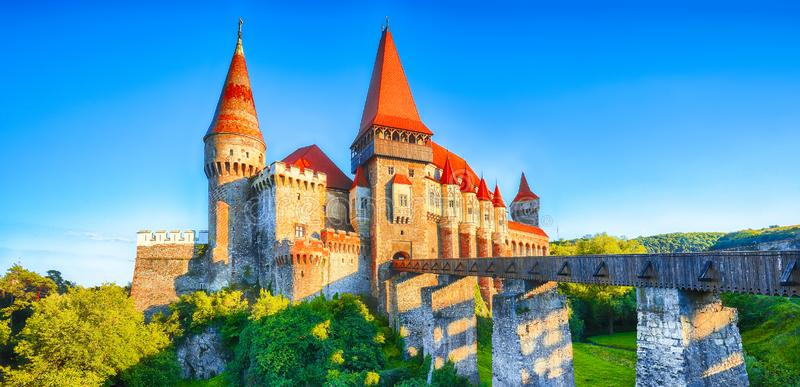 Materials and Methods: ImageJ Software
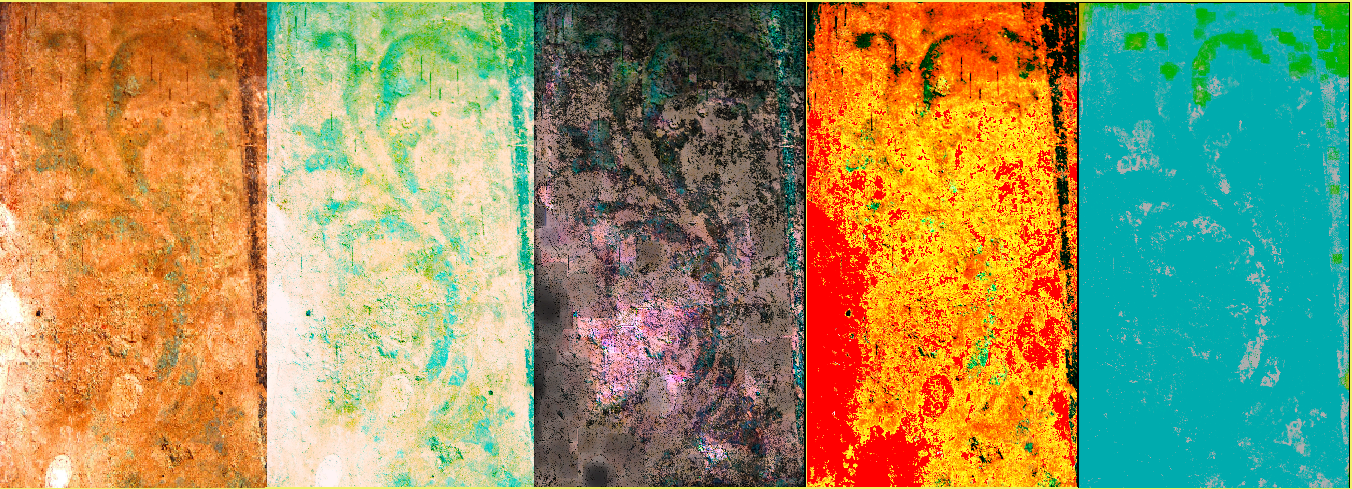 The areas affected by the efflorescence appear in the presented images in the form of white or slightly yellow areas; however, the areas with pigments or paints degraded appear as white veil.
Materials and Methods: MatLab Software
Materials and Methods: MatLab Software
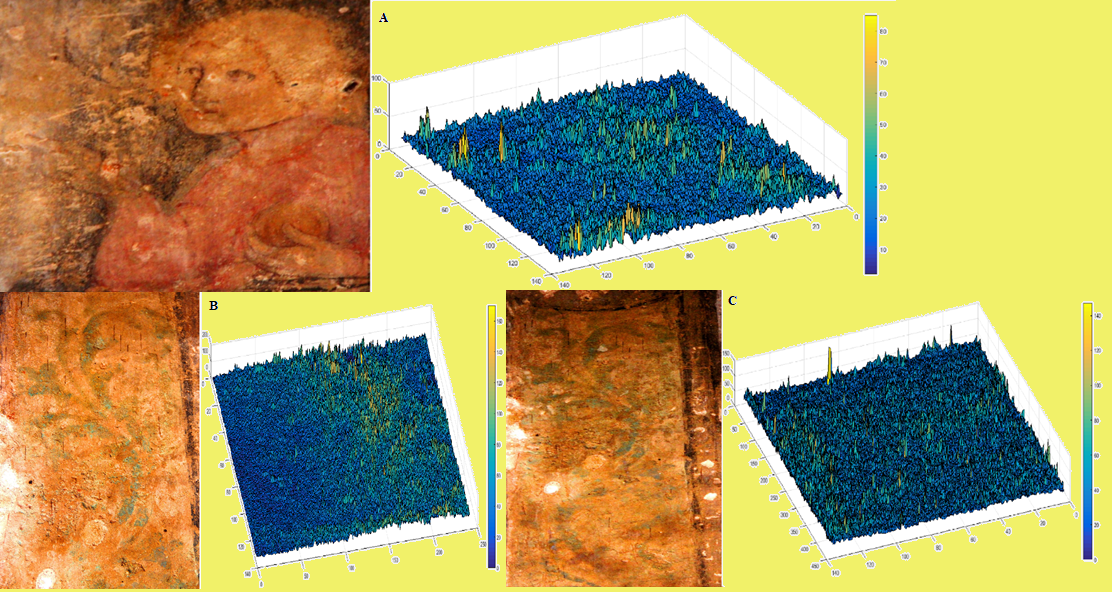 Results
Conclusions
The observation and recording of the aspects of the pictorial surface allows the extraction of data regarding the technical pictorial execution of the work, it`s state of conservation and previous restorations


This informations can also be used to analyze certain parameters related to the potential future restoration of the painting, such as the amount of material that will be used to fill the gaps, or the amount of dye that will be applied to the surface. The more damaged the area in the painting, the more amount of substance is used.
Acknowledgements: The work on this paper was supported by the Government of Romania, Ministry of Research and Innovation, Project PFE 31/2018, Enhancing the INCDCP-ICECHIM research and innovation potential within the field of inter-disciplinary and cross-sectoral key enabling technologies – TRANS-CHEM and PNIII 51PCCDI/2018.